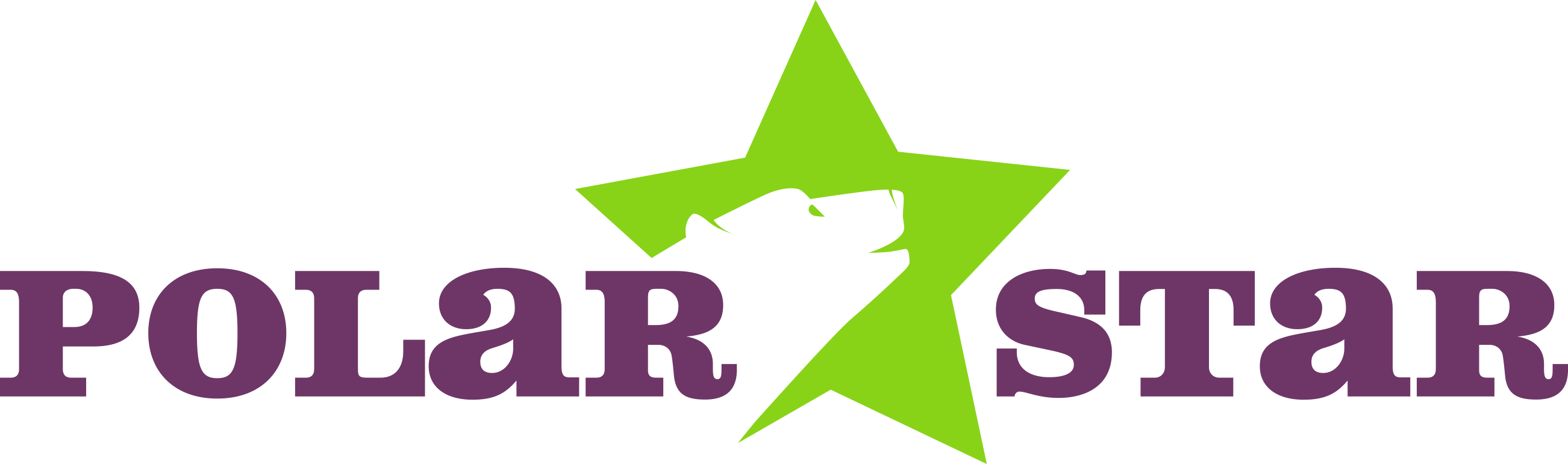 Introduction to interdisciplinary learning: The Big Ideas of Science
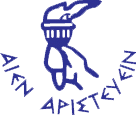 Eleftheria Tsourlidaki
Ellinogermaniki Agogi
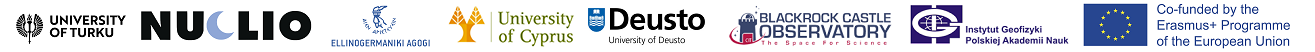 What’s a tangram?
Tangram means "seven boards of skill“. It is a dissection puzzle consisting of seven flat shapes, called tans, which are put together to form shapes. The objective of the puzzle is to form a specific shape using all seven pieces, which may not overlap.
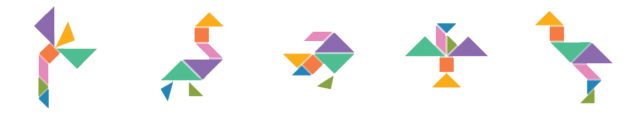 Challenge 1
Can you make a square using all 6 tans?
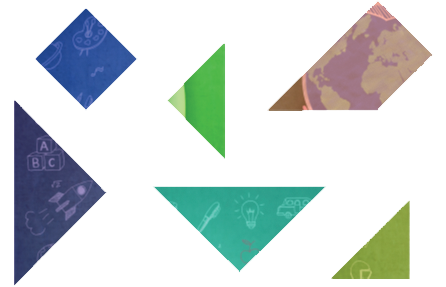 What are the common characteristics of the tangrams?
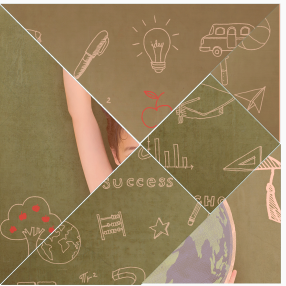 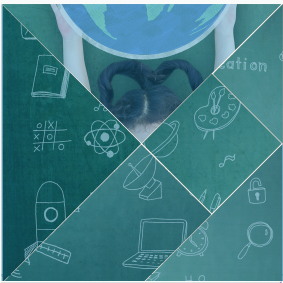 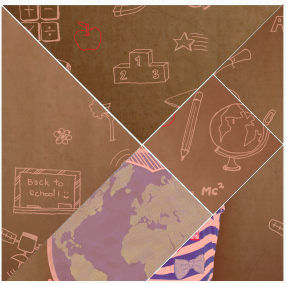 Uniform color
Same shape
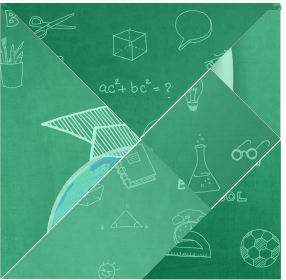 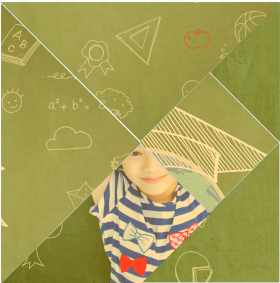 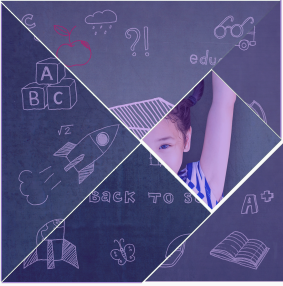 Similar tans
Now look closer at the tans.Is there anything particular about them?
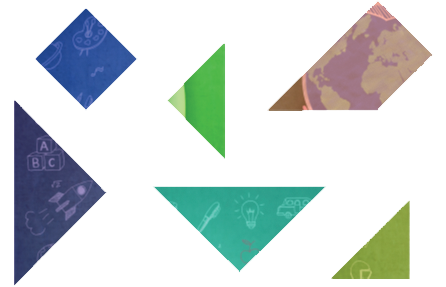 Challenge 2
The tans contain a hidden message. 

Try to rearrange them to find out what it is.
Use the shape of the tangram as a guide to put the puzzle together.

Look at the back of each tan for further help!
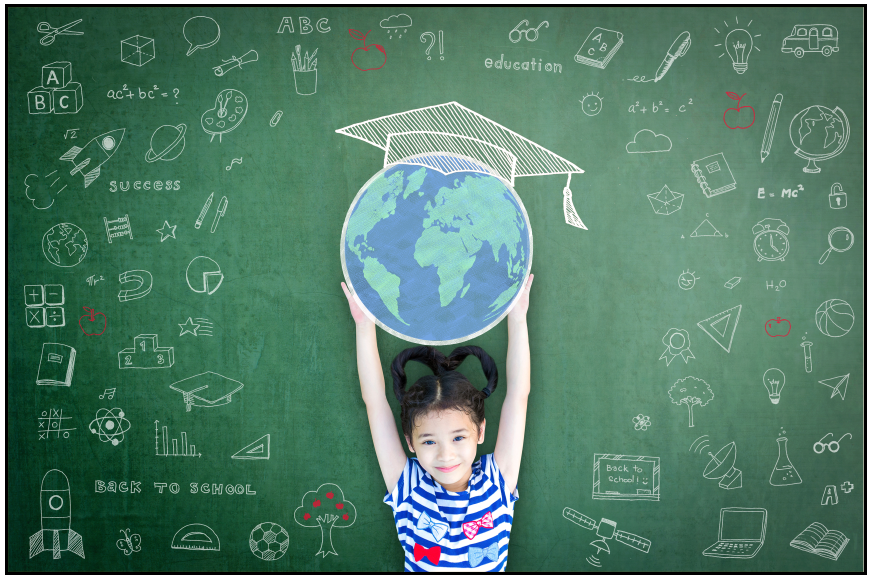 What is the hidden message?
Reflecting on the activity
How did you work in order to make the tangrams?
How did you work in order to uncover the hidden message?
Is there a common scheme that helped build both the tangrams and the final puzzle?
Which is more appealing to you, the separate tangrams or the puzzle?
The analogy
Science Disciplines
Science Concepts
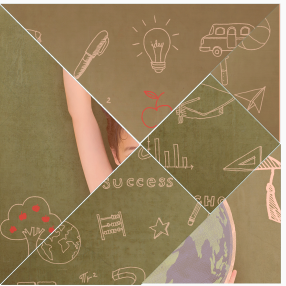 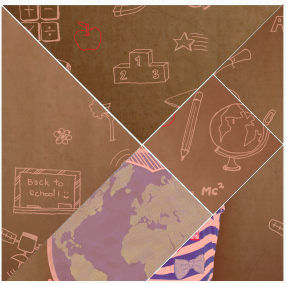 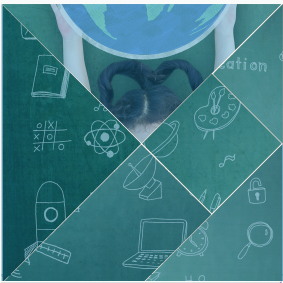 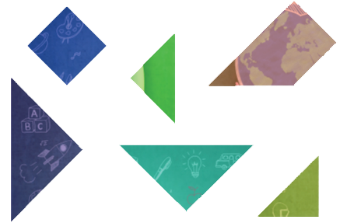 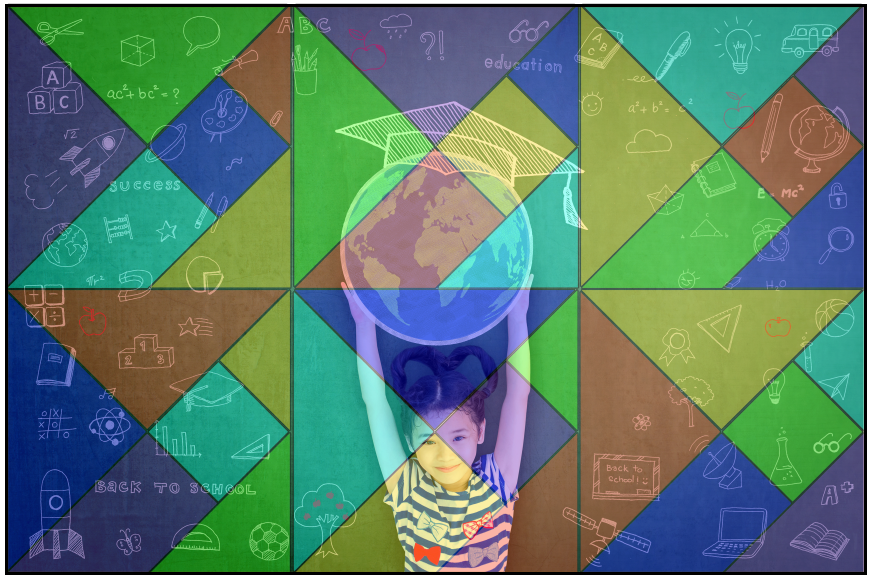 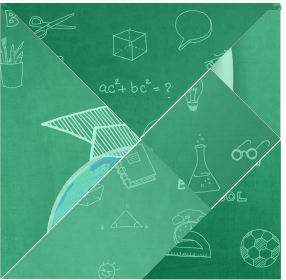 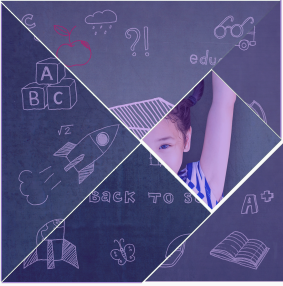 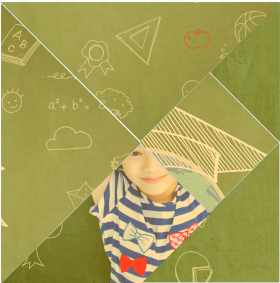 Core Interdisciplinary concepts
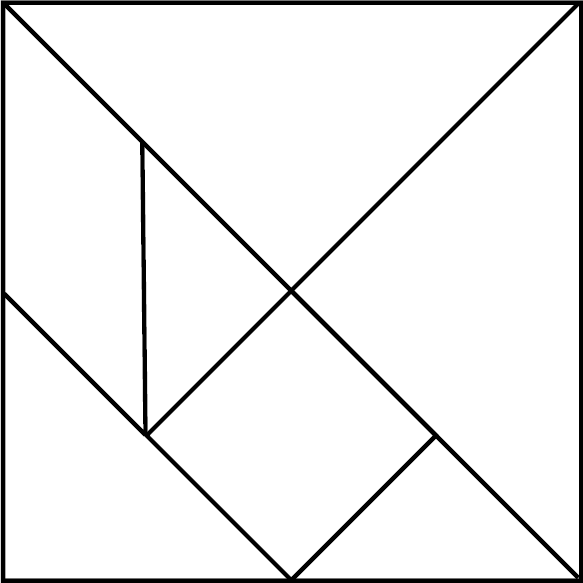 Science as a whole
COSMOS
concepts
concepts
concepts
concepts
ENVIRONMENT
CHEMISTRY
BIOLOGY
ENVIRONMENT
CHEMISTRY
BIOLOGY
PHYSICS
PHYSICS
concepts
concepts
concepts
concepts
concepts
concepts
concepts
concepts
concepts
concepts
concepts
concepts
concepts
concepts
concepts
concepts
concepts
concepts
concepts
concepts
concepts
concepts
concepts
concepts
concepts
concepts
concepts
concepts
concepts
concepts
concepts
concepts
concepts
concepts
concepts
concepts
concepts
concepts
concepts
concepts
concepts
concepts
concepts
concepts
concepts
concepts
concepts
concepts
concepts
concepts
concepts
concepts
concepts
concepts
concepts
concepts
concepts
concepts
concepts
concepts
The added value of Interdisciplinary learning
Providing common ground behind different natural phenomena.
Enable learners as individuals to understand aspects of the world around them.
Understand certain concepts and the connection between different principles and phenomena which at first sight might appear to be irrelevant. 
Enable students to better understand how the world works 
Can potentially increase knowledge retention.
Promotes collaboration and facilitates deeper learning processes.
How do we embed interdisciplinary learning in current teaching practices?
Providing common ground behind different natural phenomena.
What is needed?
Introduce an organization scheme that goes beyond the typical ones which helps teachers introduce to their classrooms activities as a progression from small, beginning ideas, followed by the bigger ones which can be developed to encompass a wider range of experiences, leading to the broad, more abstract ideas that enable understanding of objects, phenomena and relationships in the natural world.
Organization scheme
Core
Concepts
Core
Concepts
Core
Concepts
Core
Concepts
Core interdisciplinary concepts
A set of cross-cutting scientific concepts that describe the world around us and allow us to conceive the connection between different natural phenomena
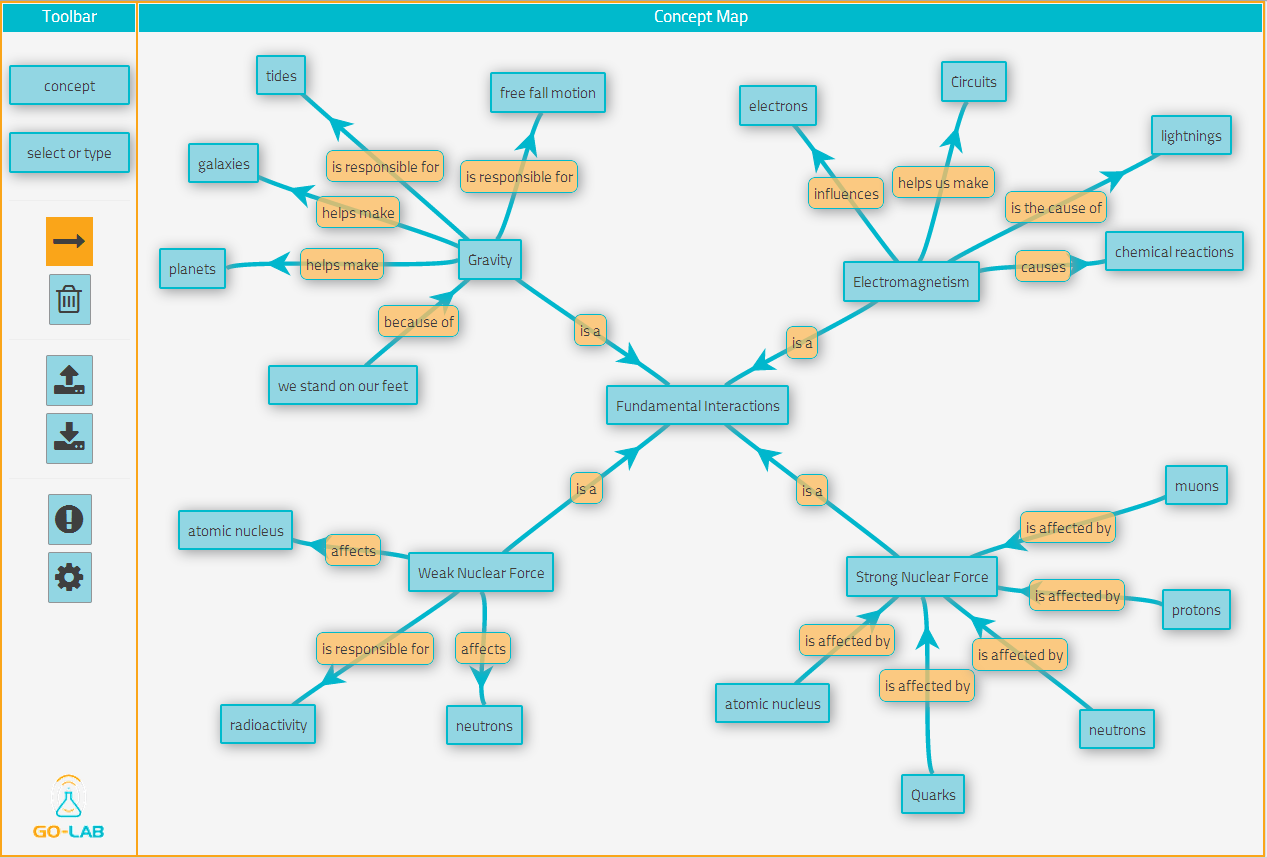 Core interdisciplinary concepts
Cross-cutting scientific concepts

Fundamental concepts that to their total describe our world.
Which are the core concepts that could constitute a backbone organization scheme?
What is really important?
forces
equations
electricity
DNA
magnets
friction
ph
Life cycle
vectors
alkalis
molecules
functions
photons
gravity
kinematics
galaxies
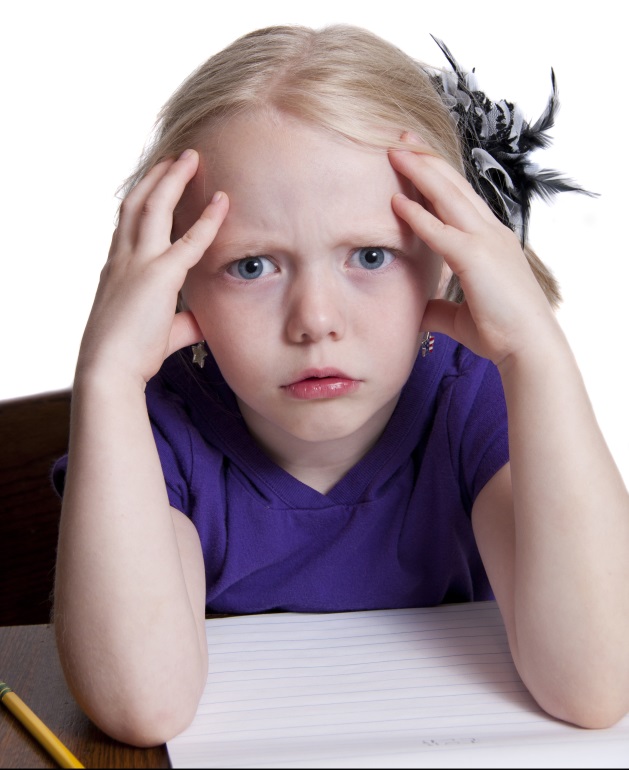 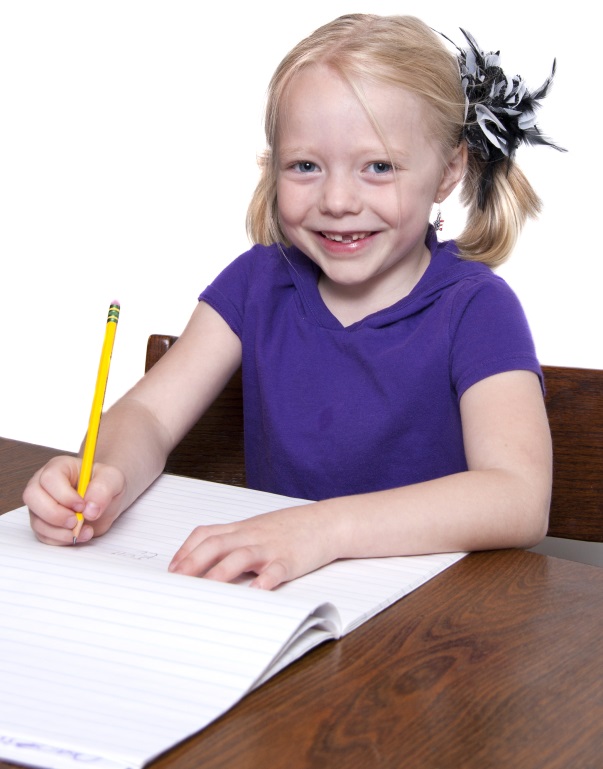 Biosphere
Photosynthesis
Solubility
Mitosis
Ampere's law
Catalysts
Energy
Wind energy
Thermodynamics
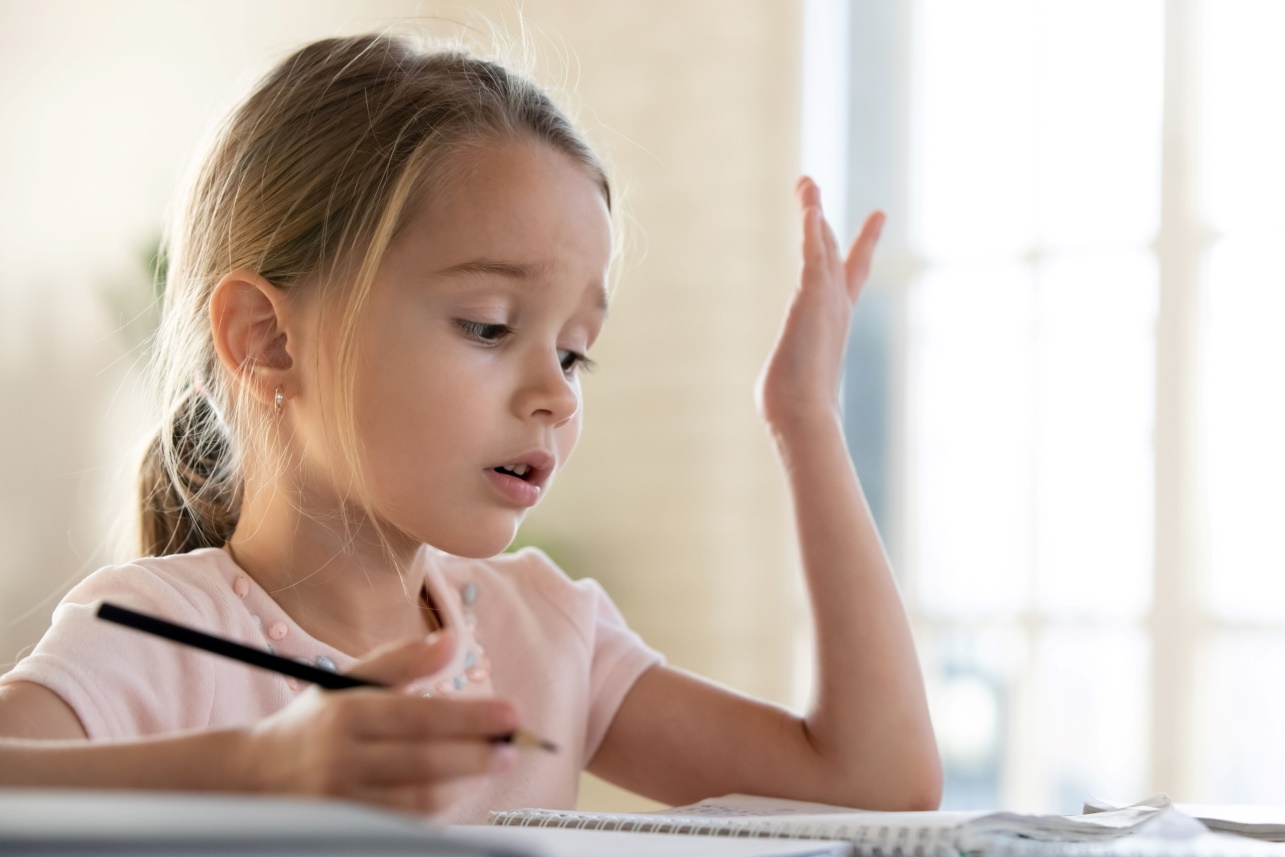 Why do I have to learn this?
The why – why reflection tool
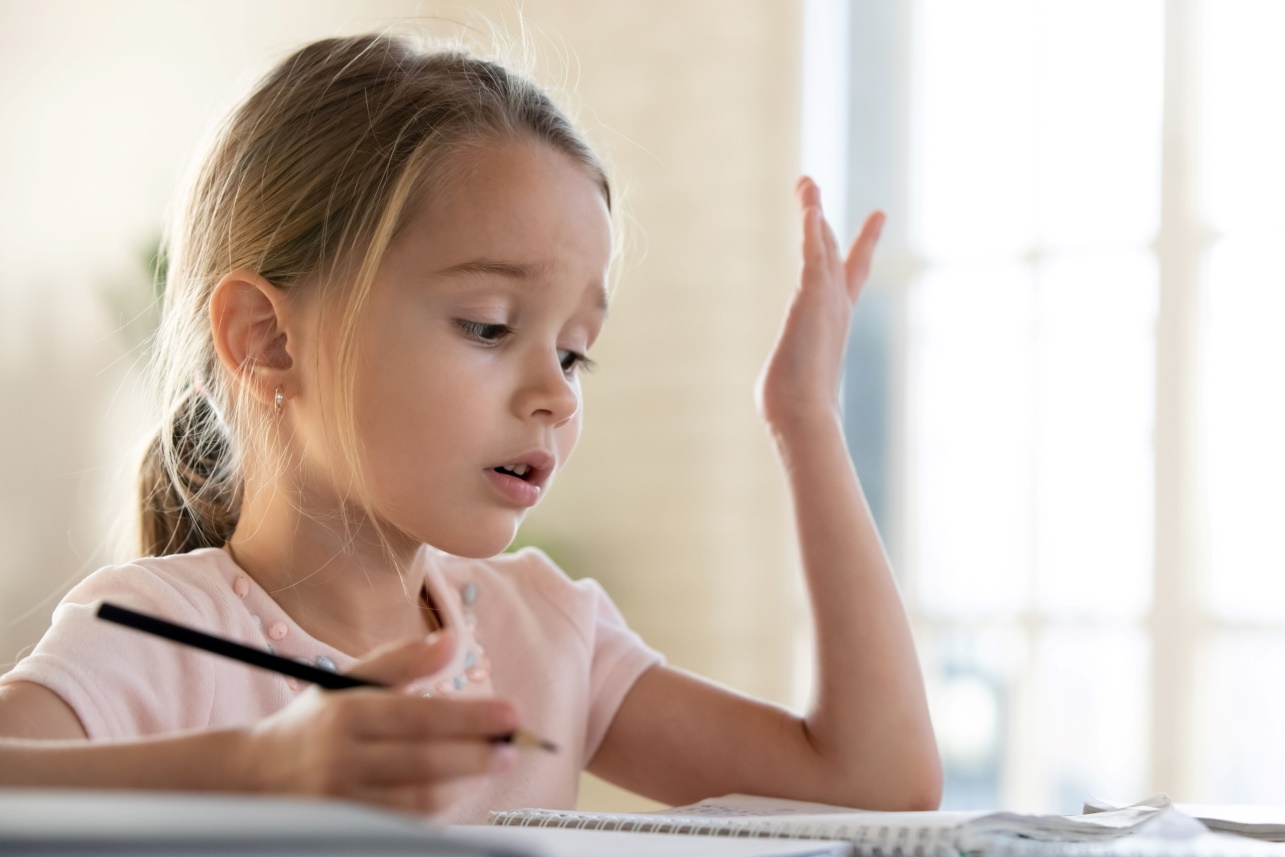 Why do students complain about having to learn what we teach them?
Too many things to learn
Too little time to work on each subject
They don’t want to study
They find no meaning in what we teach them
Why do they find no meaning in what we teach them?
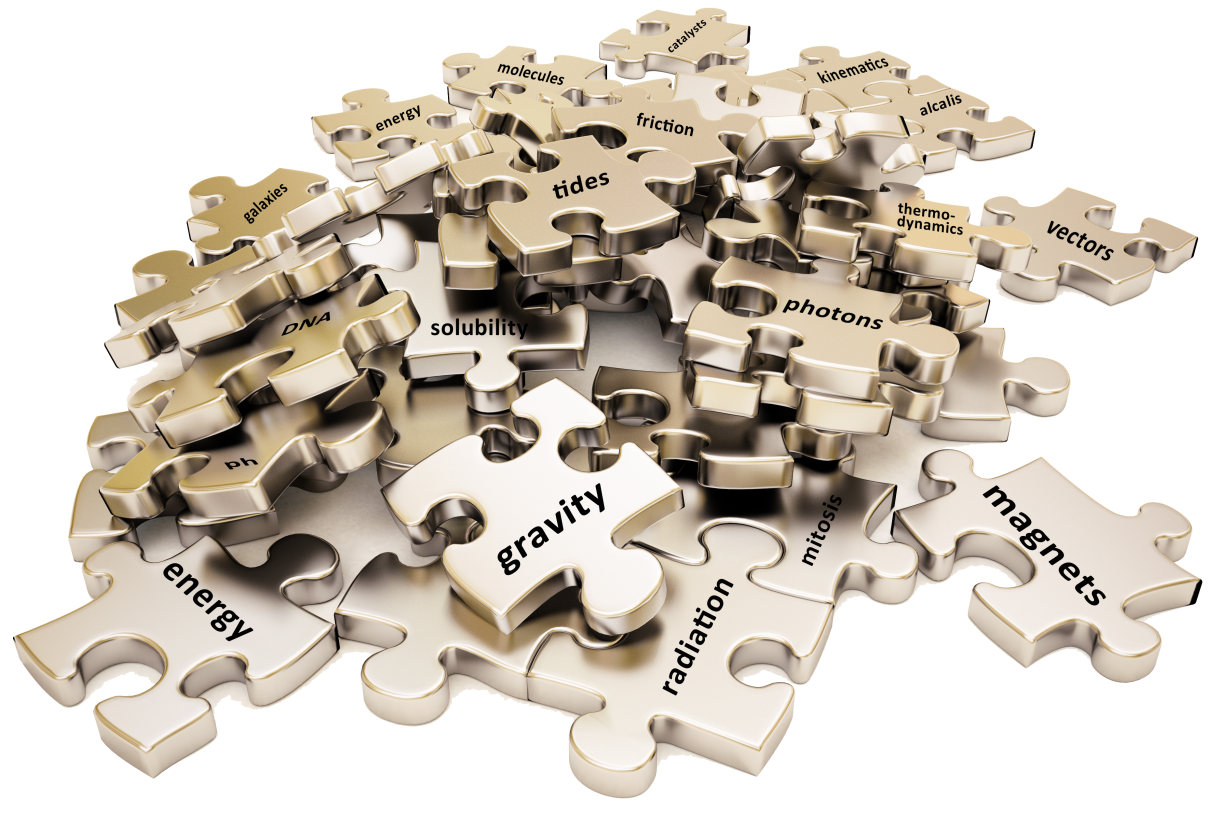 equations
forces
electricity
DNA
magnets
friction
ph
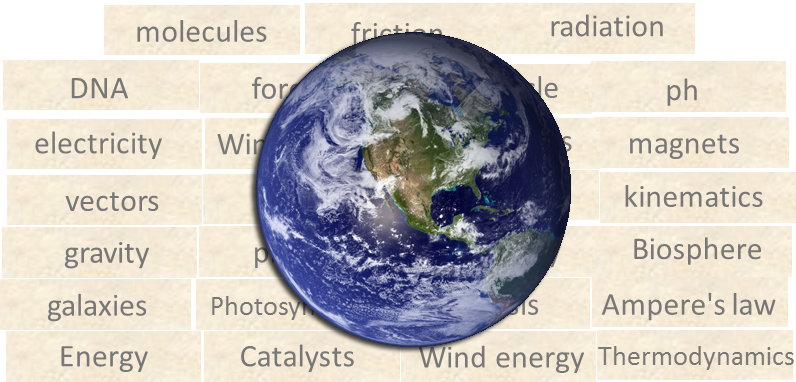 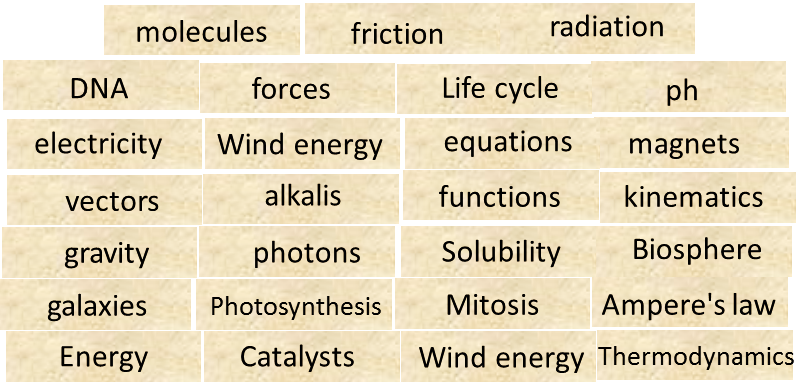 Life cycle
vectors
alkalis
molecules
functions
photons
gravity
kinematics
galaxies
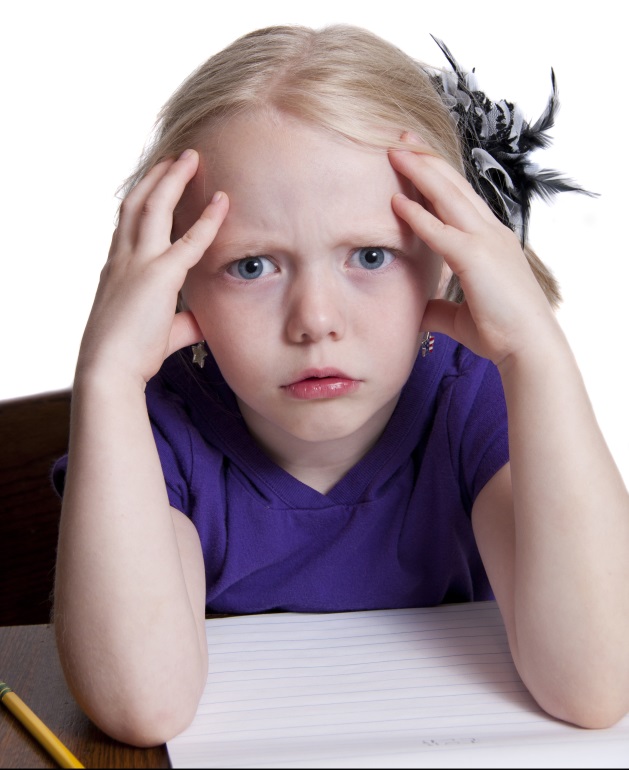 Biosphere
Photosynthesis
Solubility
Mitosis
Ampere's law
Catalysts
Energy
Wind energy
Thermodynamics
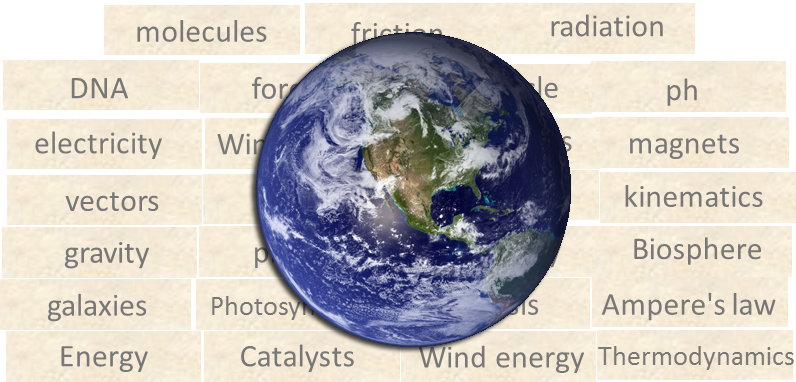 The Bigger picture
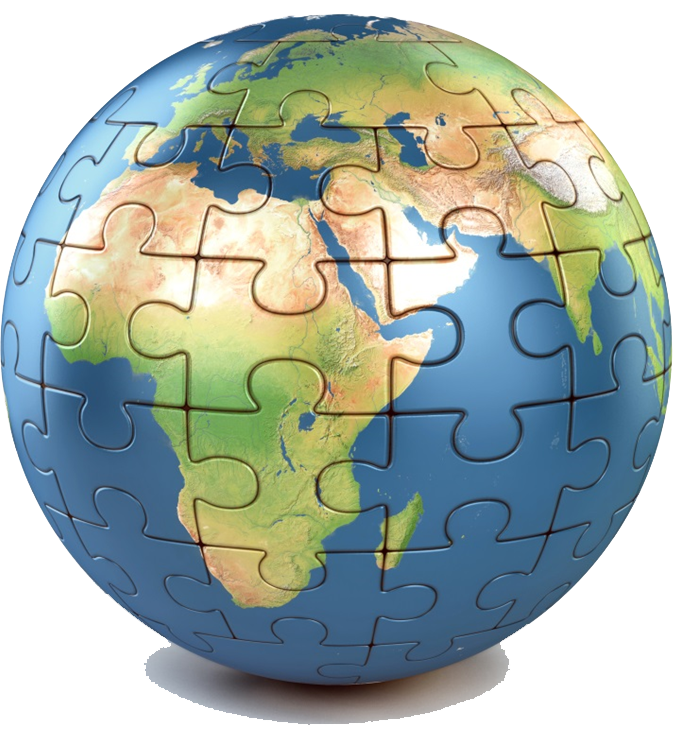 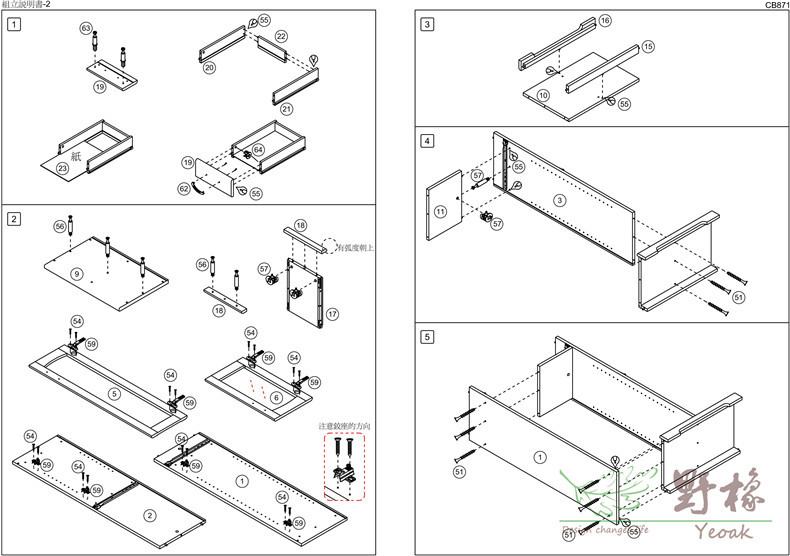 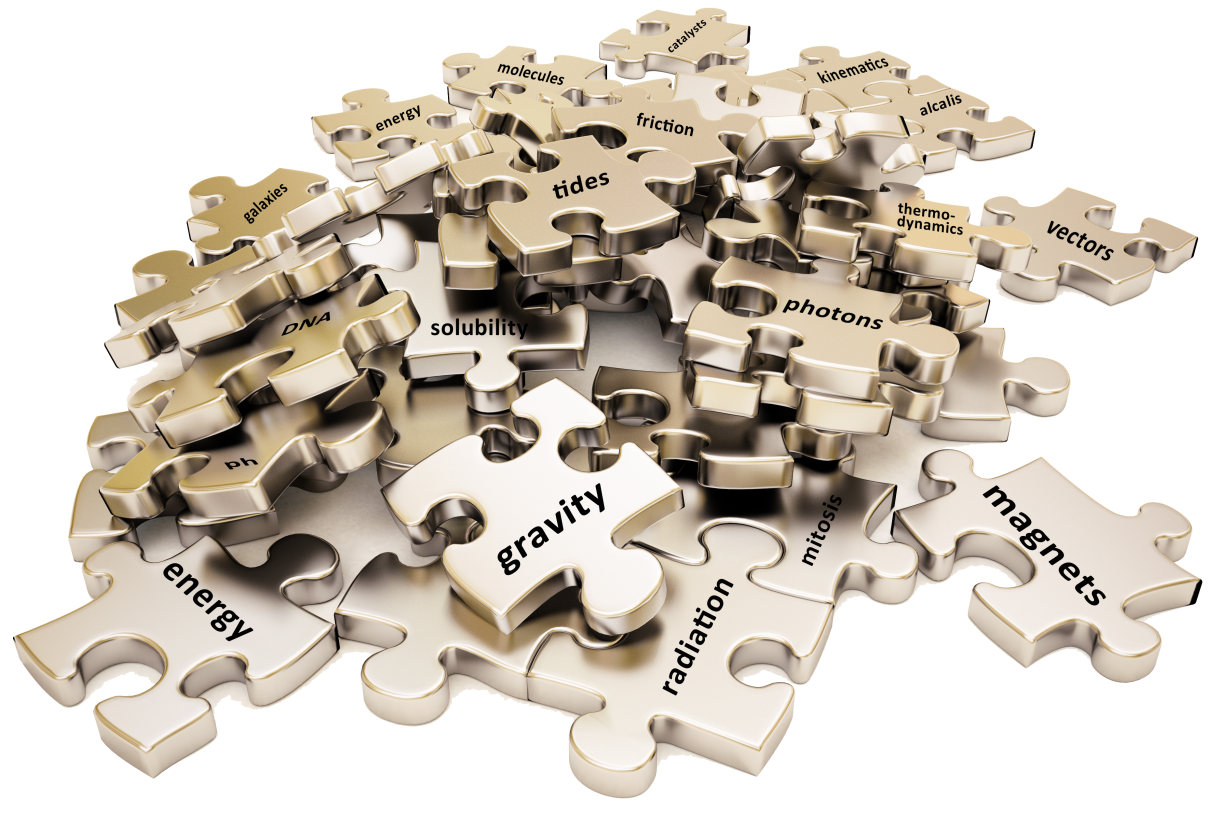 A guide and tools to place every piece of knowledge in the right place
An Interdisciplinary backbone structure
What is really important?
What is really important?
Students forget almost 90% of what they have learned only a couple of years after the finish school.
The 10% that remains is scattered pieces of knowledge unconnected to each other.
If we could choose that 10% of knowledge that sicks with them, what concepts would we choose?
What is really important?
Do all the concepts you teach have the same gravity?

 How do you prioritize between core concepts and secondary concepts?
What is really important?
Among all the concepts students are taught over their school life, which are the core concepts that constitute the foundations of how the world works?

 What so every educated person know about the laws and principles of nature to be considered science literate (to a basic level)?

Tip1: Don't focus on your discipline, think about all science disciplines. 
Tip2: We are focusing on curriculum. So think about core concepts of  science and not about science (like the added value of science in our life or the ethical extensions of science research)
What is really important?
Write each core concept you can think of to a post-it paper and stick it on the wall.
 Write ONE CONCEPT PER POST-IT	

Have a look at all the post-its on the wall and group them according to your understanding.

Take a group of post-its and write a phrase that summarizes the core concept behind them.
The Big Ideas of Science
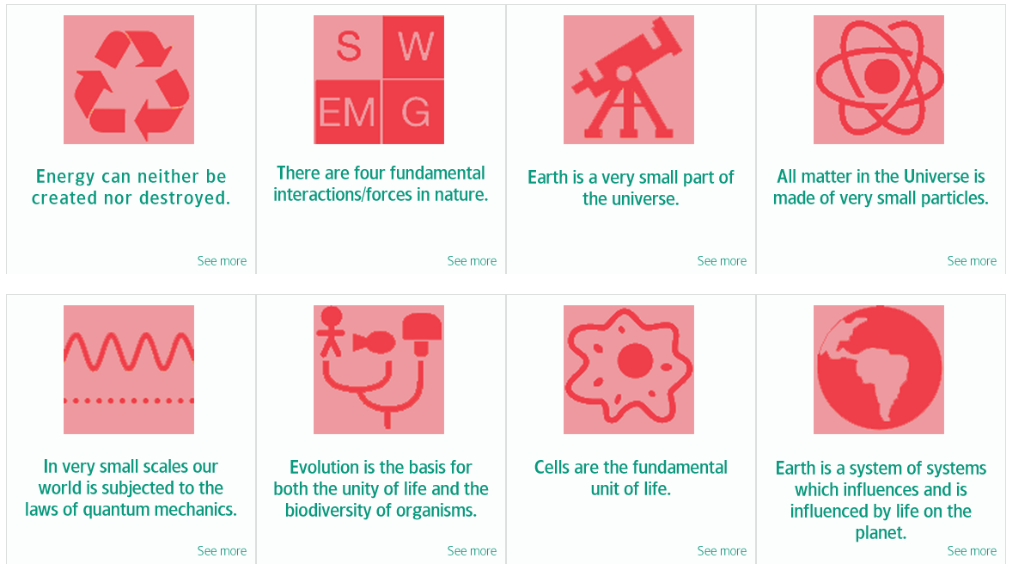 All matter and radiation exhibit both wave and particle properties.  We cannot simultaneously know the position and the momentum of a particle.
It can only transform from one form to another. The transformation of energy can lead to a change of state or motion. Energy can also turn into mass and vice versa.
Gravitation, electromagnetism, strong-nuclear and weak nuclear. All phenomena are due to the presence of one or more of these interactions. Forces act on objects and can act at a distance through a respective physical field causing a change in motion or in the state of matter.
Organisms pass on genetic information from one generation to another.
The Universe is comprised of billions of galaxies each of which contains billions of stars (suns) and other celestial objects. Earth is small part of a solar system with our Sun in its centre that in turn is a very small part of the Universe.
They require a supply of energy and materials. All life forms on our planet are based on this common key component.
They are in constant motion and the bonds between them are formed by interactions between them. Elementary particles as we know them so far form atoms and atoms form molecules. There is a finite number of types of atoms in the universe which are the elements of the periodic table.
The processes occurring within this system influence the evolution of our planet, shapes its climate and surface. The solar system also influences Earth and life on the planet.
From small to the Big Ideas of Science
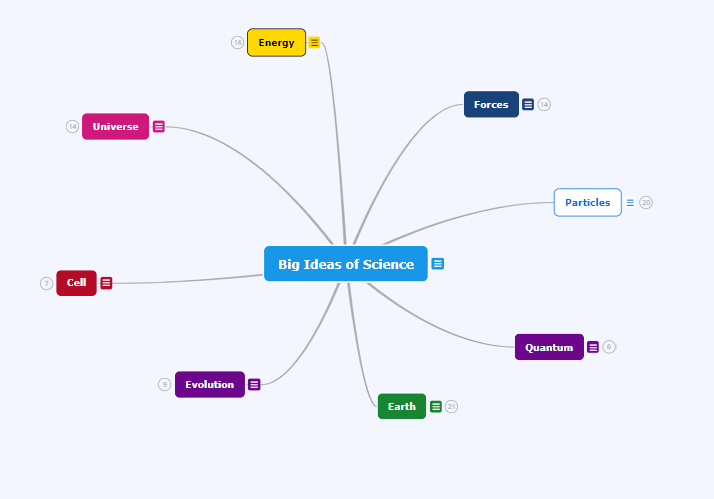 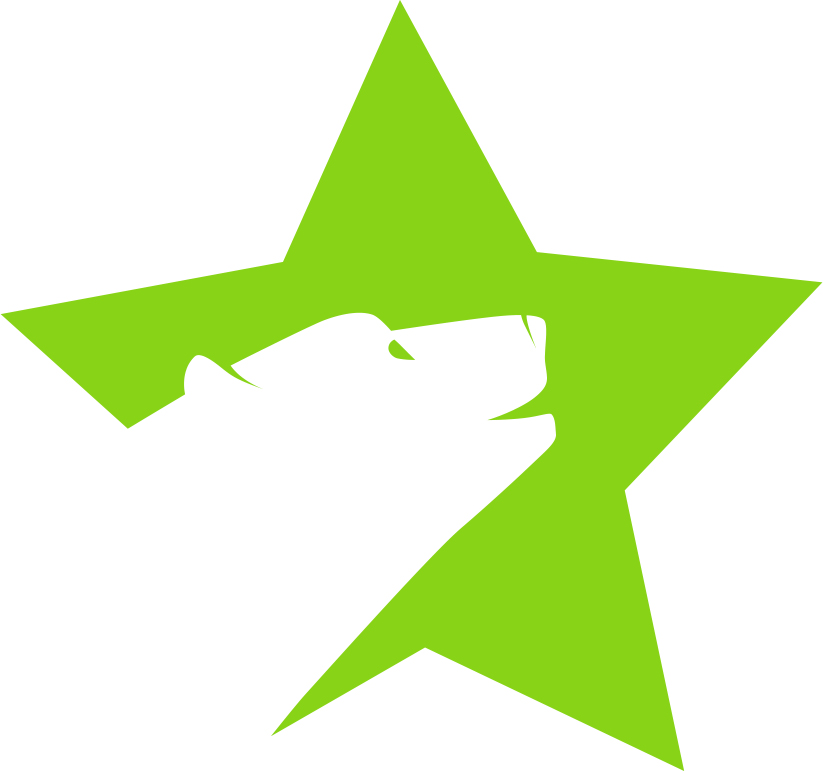 Thank you for your attention!